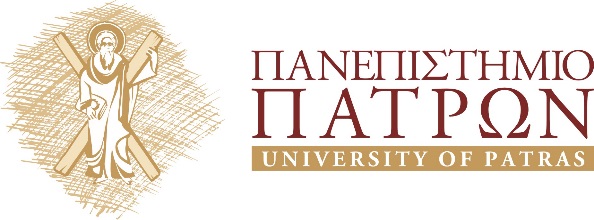 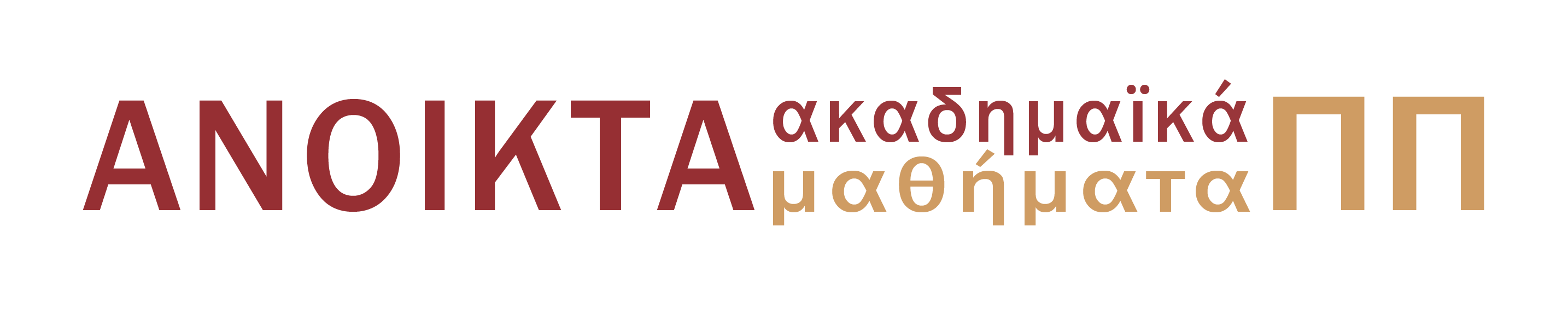 ΕΦΑΡΜΟΣΜΕΝΗ ΗΘΙΚΗ 

Ενότητα  8 (PART B): Εταιρική Κοινωνική Ευθύνη και   Επιχειρείν

Διδάσκων: Μιχαήλ Παρούσης, Αναπλ. Καθηγητής
Σχολή Ανθρωπιστικών και Κοινωνικών ΣπουδώνΤμήμα Φιλοσοφίας
Σκοποί ενότητας
Σύντομη επανάληψη των όσων έχουν ειπωθεί μέχρι τώρα για την Βιοηθική

Εταιρική Κοινωνική Ευθύνη (ΕΚΕ)
1. Εταιρική Κοινωνική Ευθύνη (ΕΚΕ)
Επιχειρήσεις που έχουν από την φύση τους οικονομικό κορμό

Σκοπός ίδρυσης μίας επιχείρησης → επίτευξη κέρδους 

Διαχείριση του ανθρώπινου δυναμικού
2.Ηθική του επιχειρείν
Επιχειρηματικός σκοπός

Ηθική πέρα από τη νομική πραγματικότητα

 Αυτορρύθμιση/  αυτοδέσμευση  → Σύσταση ηθικού Υποκειμένου→  Δεοντολογία

Επίτευξη κέρδους
3. Η ηθική του επιχειρείν
Mπορεί να κριθεί από τα παρακάτω τρία στοιχεία, τα οποία συνιστούν και έμμεσες συνέπειες της επίτευξης κέρδους, ο οποίος συνιστά τον άμεσο σκοπό: 

 Επίτευξη κέρδους = άμεσος σκοπός

Απασχόληση                           έμμεσες συνέπειες                                    
Αναδιανομή πλούτου            της επίτευξης κέρδους
Περιβάλλον
Τέλος ενότητας
Χρηματοδότηση
Το παρόν εκπαιδευτικό υλικό έχει αναπτυχθεί στo πλαίσιo του εκπαιδευτικού έργου του διδάσκοντα.
Το έργο «Ανοικτά Ακαδημαϊκά Μαθήματα στο Πανεπιστήμιο Πατρών» έχει χρηματοδοτήσει μόνο την αναδιαμόρφωση του εκπαιδευτικού υλικού. 
Το έργο υλοποιείται στο πλαίσιο του Επιχειρησιακού Προγράμματος «Εκπαίδευση και Δια Βίου Μάθηση» και συγχρηματοδοτείται από την Ευρωπαϊκή Ένωση (Ευρωπαϊκό Κοινωνικό Ταμείο) και από εθνικούς πόρους.
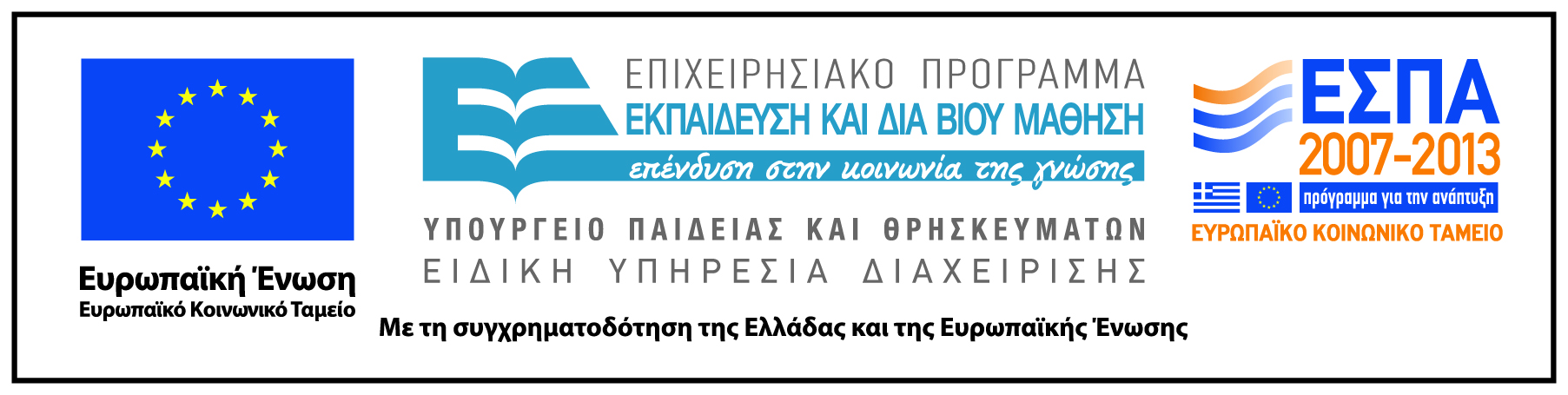 Σημείωμα Αδειοδότησης
Το παρόν υλικό διατίθεται με τους όρους της άδειας χρήσης Creative Commons Αναφορά, Μη Εμπορική Χρήση Παρόμοια Διανομή 4.0 [1] ή μεταγενέστερη, Διεθνής Έκδοση.   Εξαιρούνται τα αυτοτελή έργα τρίτων π.χ. φωτογραφίες, διαγράμματα κ.λ.π.,  τα οποία εμπεριέχονται σε αυτό και τα οποία αναφέρονται μαζί με τους όρους χρήσης τους στο «Σημείωμα Χρήσης Έργων Τρίτων».



    
                 
[1] http://creativecommons.org/licenses/by-nc-sa/4.0/
 

Ως Μη Εμπορική ορίζεται η χρήση:
που δεν περιλαμβάνει άμεσο ή έμμεσο οικονομικό όφελος από την χρήση του έργου, για το διανομέα του έργου και αδειοδόχο
που δεν περιλαμβάνει οικονομική συναλλαγή ως προϋπόθεση για τη χρήση ή πρόσβαση στο έργο
που δεν προσπορίζει στο διανομέα του έργου και αδειοδόχο έμμεσο οικονομικό όφελος (π.χ. διαφημίσεις) από την προβολή του έργου σε διαδικτυακό τόπο

Ο δικαιούχος μπορεί να παρέχει στον αδειοδόχο ξεχωριστή άδεια να χρησιμοποιεί το έργο για εμπορική χρήση, εφόσον αυτό του ζητηθεί.
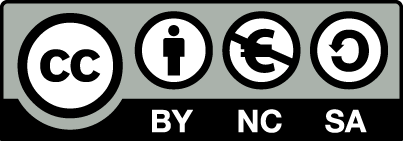 Σημείωμα Αναφοράς
Copyright Πανεπιστήμιο Πατρών, Παρούσης Μιχαήλ 2015. «Εφαρμοσμένη Ηθική. Εταιρική Κοινωνική Ευθύνη και   Επιχειρείν (PART B)». Έκδοση: 1.0. Πάτρα 2015. Διαθέσιμο από τη δικτυακή διεύθυνση: https://eclass.upatras.gr/courses/PHIL1898/